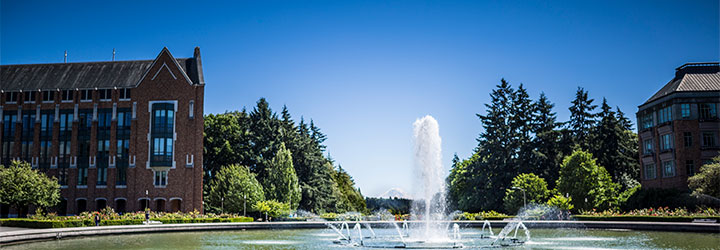 Algorithm Analysis 3Amortization; Recurrences
CSE 332 Spring 2025
Lecture 6
1
Amortization
2
Amortization
How much does housing cost per day in Seattle?
Well, it depends on the day.

The day rent is due, it’s $1800.
The other days of the month it’s free.
3
Amortization
Amortization is an accounting analysis. It’s a way to reflect the fact that even though the “first of the month” is very expensive, the reason that it’s very expensive is that it’s taking on responsibility for all the other days.
If we distributed the cost equally across the days, (because all days should be equally responsible), we “amortize” the cost.
4
Amortization
Unamortized
Amortized
On the first it costs $1800.
Every other day of the month it costs $0

Good answer if the question is “how much do I need to keep in my bank account so it doesn’t get overdrawn?”
5
[Speaker Notes: Both analyses are valid, they just answer different questions.]
Amortization
6
Amortization
Unamortized
Amortized
7
Amortization
8
Total Resizing work
Total Resizing work
Summation Intuition
…
Summation Intuition
…
Every term in the summation fills half of the gap and leaves half the gap (because it’s half as big).but then the next term will fill only half the gap again (because it’s half as big).

Half the total is in the first term, half the remaining total is in the next, …
Amortization
13
Amortization vs. Average-Case
Amortization and “average/best/worst” case are independent properties (you can have un-amortized average-case, or amortized worst-case, or un-amortized worst-case, or …). 
Average case asks: “if I selected a possible input on random, how long would my code take?” (compare to worst-case: “if I select the worst value…”)

Amortized or not is “do we care about how much our bank account changes on one day or over the entire month?” (do we care about the running time of individual calls or only what happens over a sequence of them?)
14
Why use (or don’t use) amortized analysis?
The appropriate analysis depends on your situation (and often it’s worth knowing both).
A common use of data structures is as part of an algorithm.
E.g., I’m trying to process everything in a data set, I insert everything into the data structure, remove them one at a time. 
In that case, we almost always want amortized analysis (we care about when the full analysis is done, not when we go from 49% done to 50% done). 
But sometimes you care about individual calls
Your data structure is feeding another process that the user is watching in real-time.
O, Omega, Theta vs. best/worst
16
17
Some Example Sentences
18
Why Might you use it?
19
Recursive Code Analysis
Calculating Running Times
Here’s some code for calculating the length of a linked list:
What’s its running time?
Length(Node curr){
	if(curr.next == null)
		return 1;
	return 1 + Length(curr.next);
}
We can analyze all the “non-recursive” work like usual
What about the recursive work?
21
Writing a Recurrence
22
Another example
Mystery(int n){
	if(n == 1)
		return 1;
	for(int i=0; i < n*n; i++){
		for(int j = 0; j < n; j++){
			System.out.println(“hi!”);
		}
	}
	return Mystery(n/2)
}
23
Another example
Mystery(int n){
	if(n == 1)
		return 1;
	for(int i=0; i < n*n; i++){
		for(int j = 0; j < n; j++){
			System.out.println(“hi!”);
		}
	}
	return Mystery(n/2)
}
24
Try It On Your Own
Mystery(int n){
	if(n <= 4)
		return 1;
	for(int i=0; i < n; i++){
		if(i % 3 == 2)	
			break;
	}
	return Mystery(n - 5)
}
25
Try It On Your Own
Mystery(int n){
	if(n <= 4)
		return 1;
	for(int i=0; i < n; i++){
		if(i % 3 == 2)	
			break;
	}
	return Mystery(n - 5)
}
26
What Do We Do With That
27
Tree Method
28
Solving Recurrences II:
Size of input
Work
…
…
…
…
…
…
…
…
…
…
…
…
…
…
…
…
29
Tree Method Formulas
30
Tree Method Formulas
31
Let’s try another
Solving Recurrences III
4
4
4
4
4
4
4
4
4
4
4
4
4
4
4
4
4
4
4
4
4
4
4
4
4
4
4
…
…
…
…
…
…
…
…
…
…
…
…
…
…
…
…
…
…
…
…
…
…
…
…
…
…
…
CSE 373 SU 18 - Robbie Weber
33
Solving Recurrences III
6. Combining it all together…
power of a log
CSE 373 SU 18 - Robbie Weber
34
Solving Recurrences III
7. Simplify…
factoring out a constant
Closed form:
If we’re trying to prove upper bound…
finite geometric series
infinite geometric series
CSE 373 SU 18 - Robbie Weber
35
when -1 < x < 1
[Speaker Notes: Closed forms of]
A Note About Base Cases
But Don’t skip the base case
More Practice
Warm Up
CSE 373 SU 18 - Robbie Weber
40
Warm Up
CSE 373 SU 18 - Robbie Weber
41
Solving Recurrences I: Binary Search
42
Solving Recurrences I: Binary Search
1
1
1
…
1
43
Solving Recurrences I: Binary Search
44
Extra Amortization Example
45
A Contrived Example
46
class MakesYouWaitList{
	int callsToFind=0; Object arr[] 

find(Object o){
	n=arr.length
	int indexOfI=LinearSearch(o);
	if(indexOfI % 2 == 1)
		for(int k=0; k<n; k++) { }
	else 
		for(int k=0; k<n*n; k++) { }
	callsToFind++;
	if(callsToFind == n) {
		callsToFind = 0;
		 for(int k=0; k<Math.pow(n,2.5); k++) { }
	}
}
47
All the running times
48